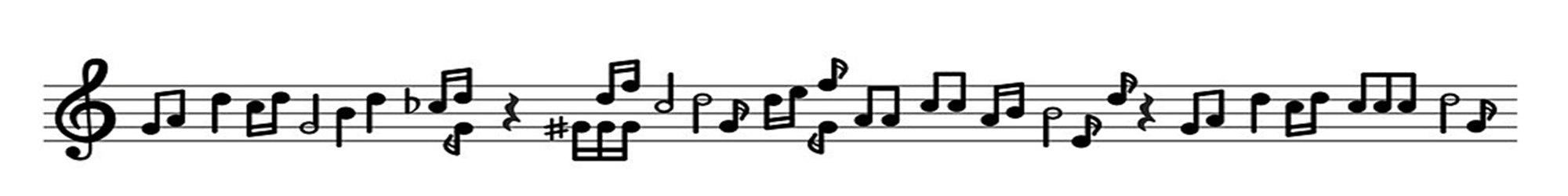 A Medley of Music and Dance History on the St. George Peninsula
Early Bands
Wiley’s Corner
Long Cove
Tenants Harbor
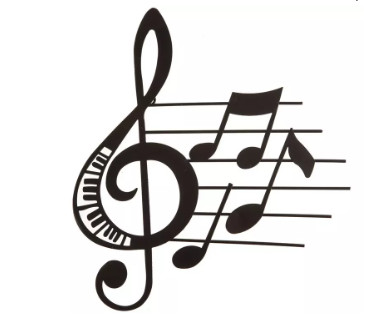 Wiley’s Corner
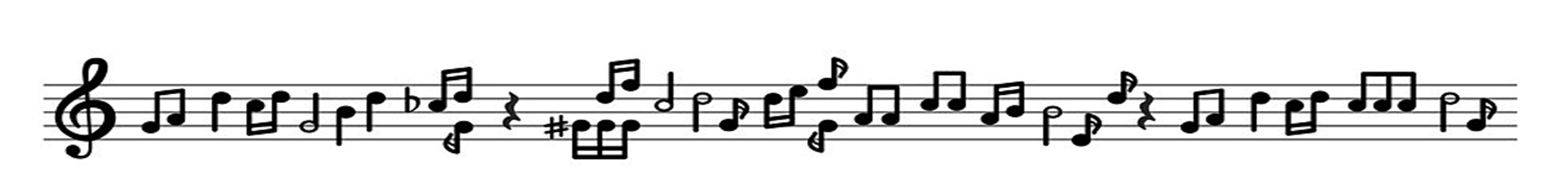 Long Cove
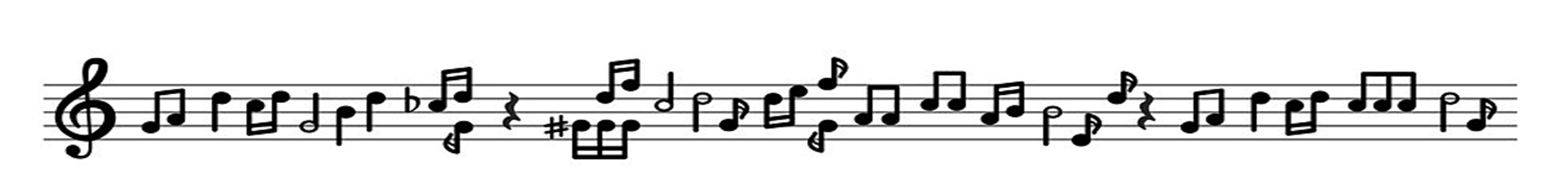 Tenants Harbor
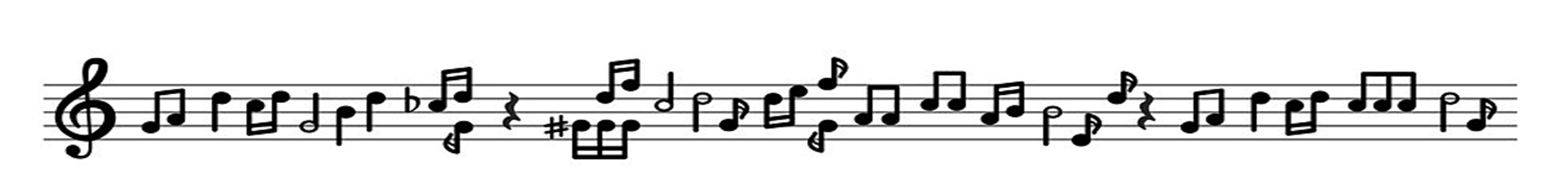 Entertainment and Dance Venues
Granite Hall in Long Cove
Rawley/Robinson Hall
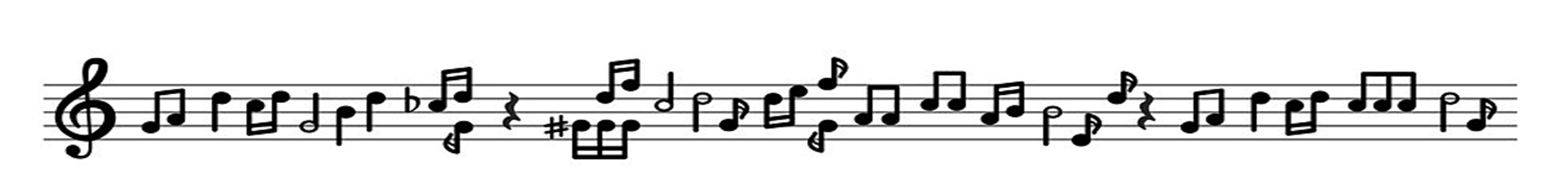 Ding Dong
Rawley/Rob Hall
Venue
Venue
Immigrant Impact
English
Scots
Irish
Finns
Swedes
Norwegians
Italians
Conclusion
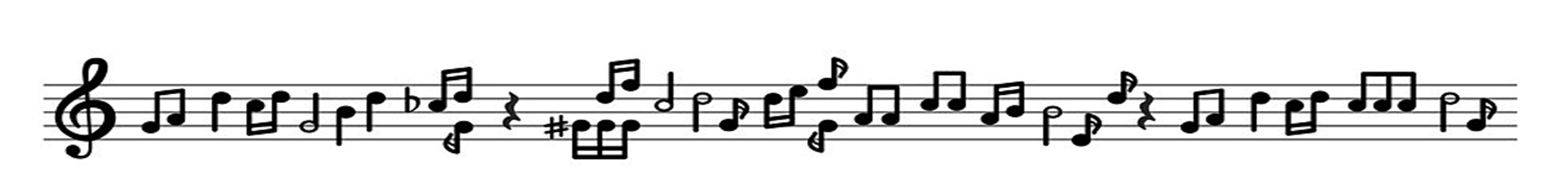